Factors, multiple, primes: Types of numbers from prime factors
True/false
Reflect
Your Turn
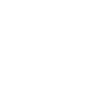 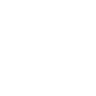 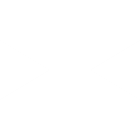 Rule
@mrbartonmaths
@mrbartonmaths
@mrbartonmaths
@mrbartonmaths
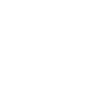 Your Turn
@mrbartonmaths
Your Turn - answers
@mrbartonmaths